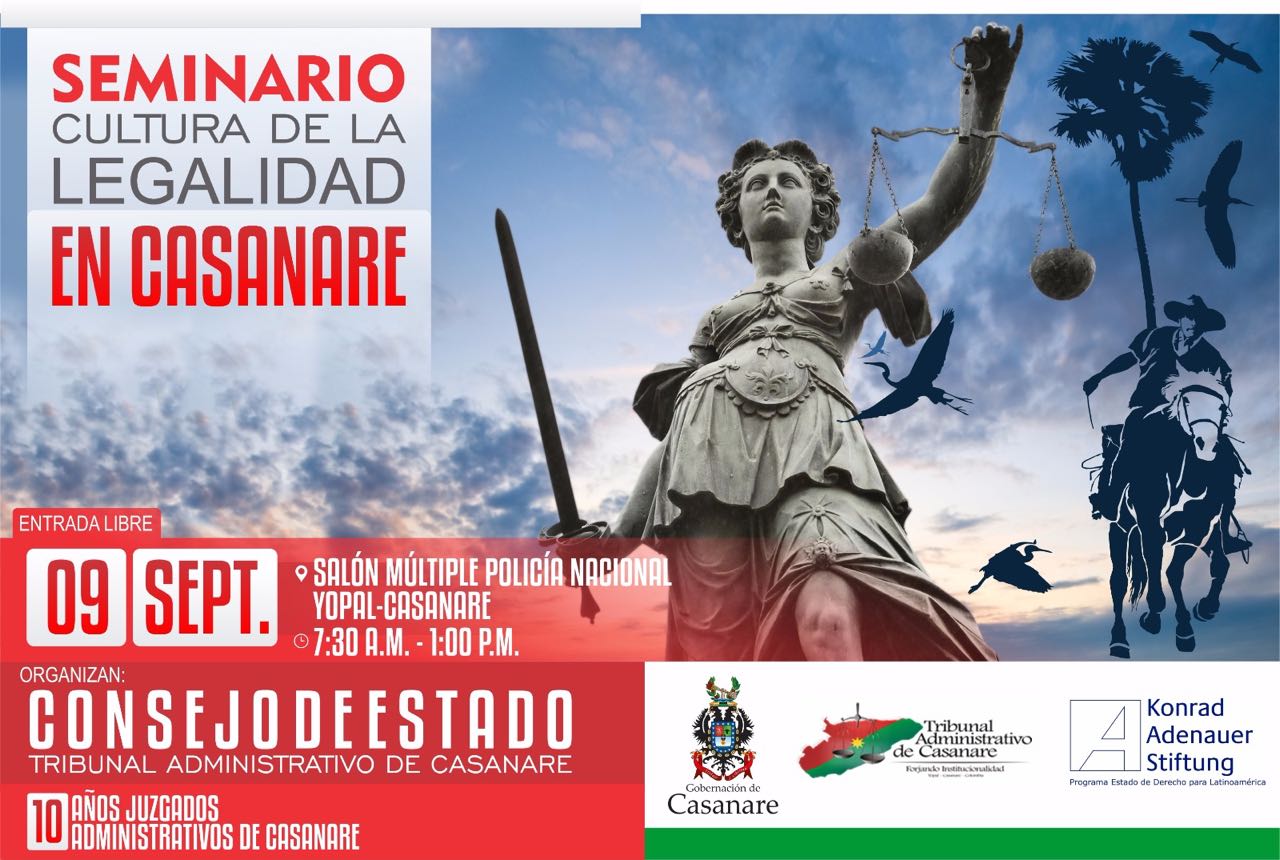 CULTURA  DE LA LEGALIDAD
DE LA LEGALIDAD
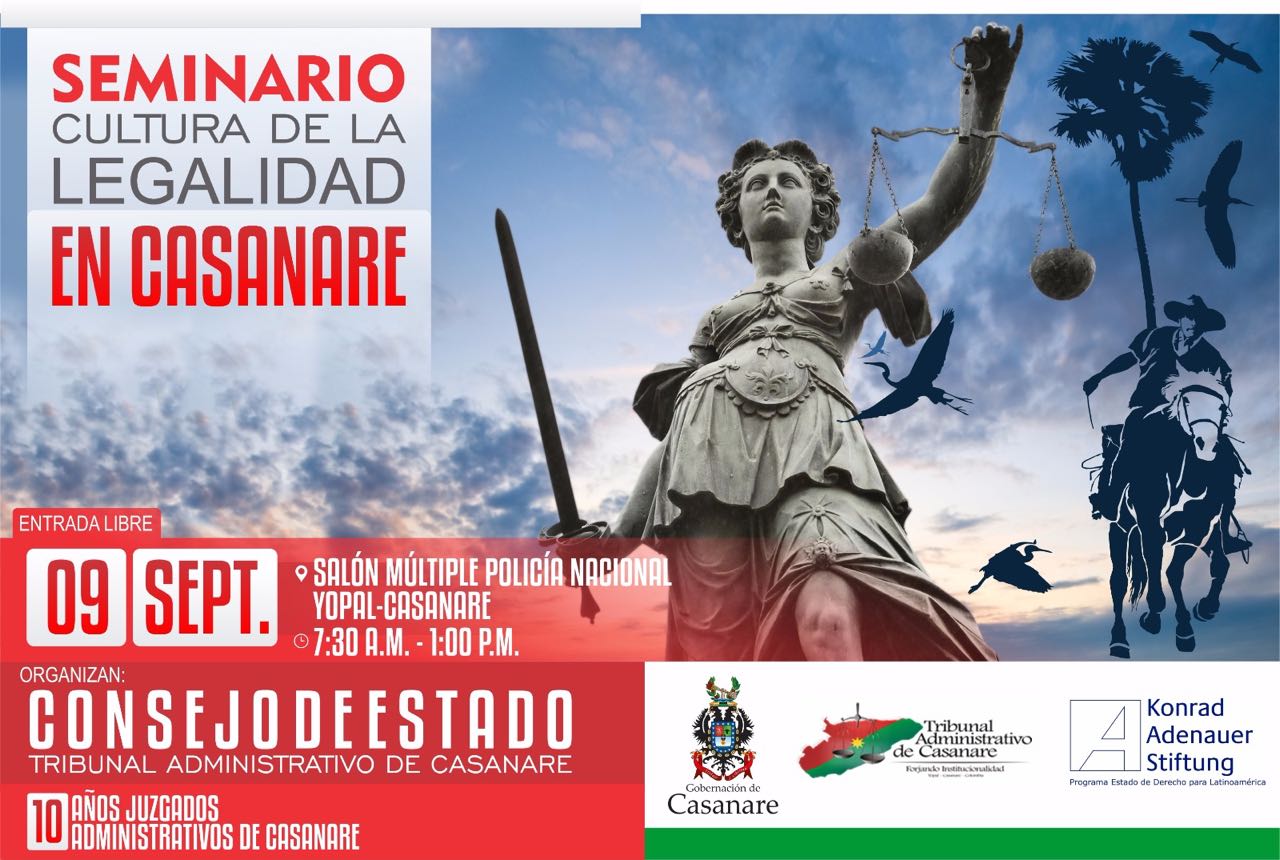 CULTURA  DE LA LEGALIDAD
LEGALIDAD Y LEGITIMIDAD
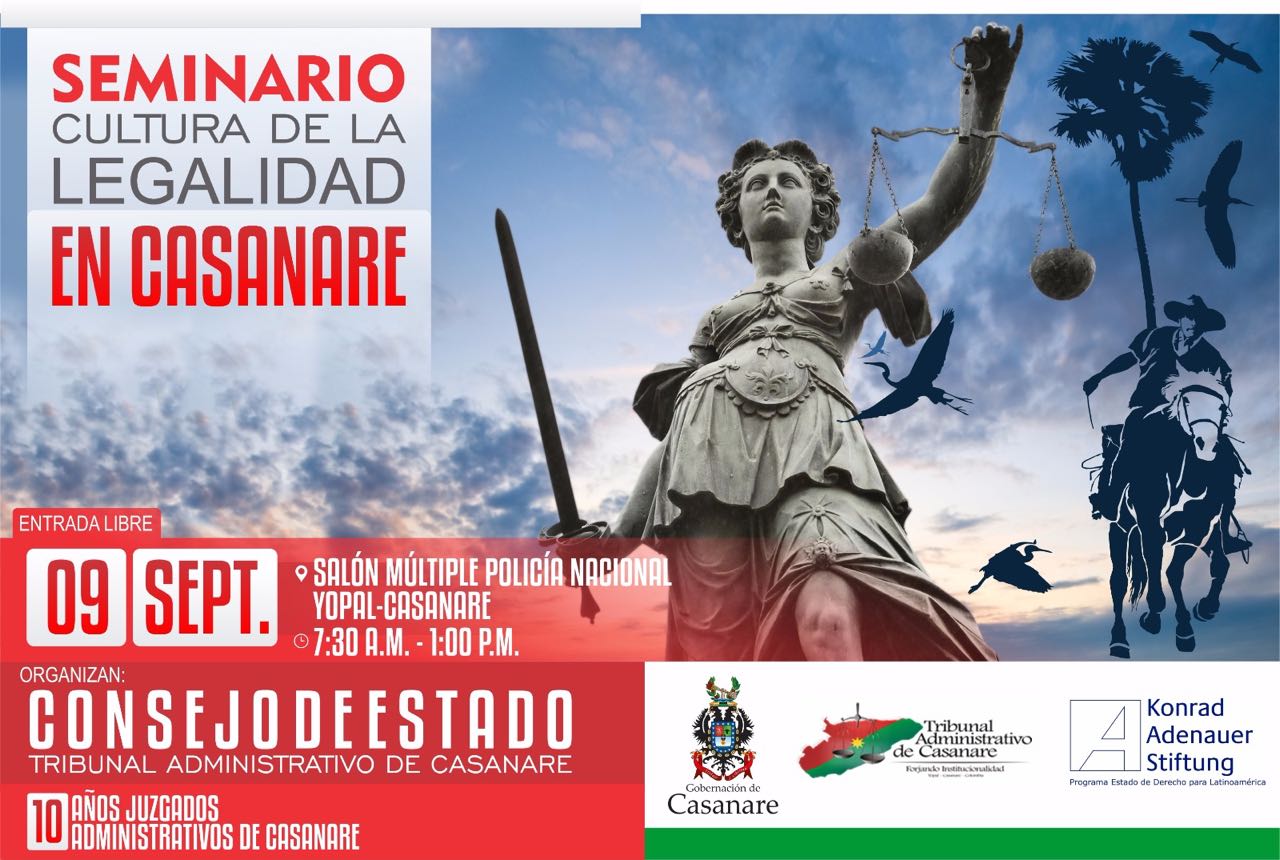 CULTURA  DE LA LEGALIDAD
DE LA RESPONSABILIDAD
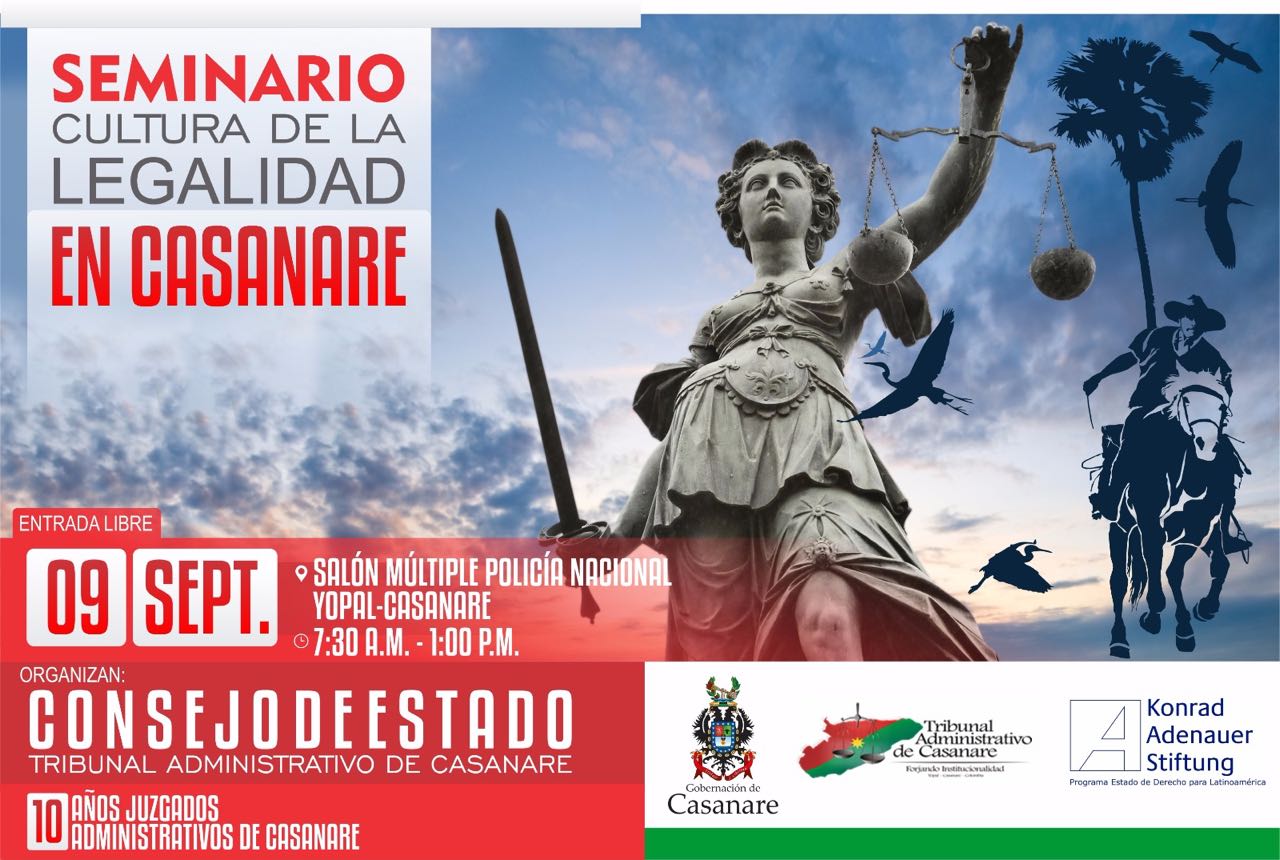 CULTURA  DE LA LEGALIDAD
EN ALGUNOS CONVENIOS Y CONTRATOS
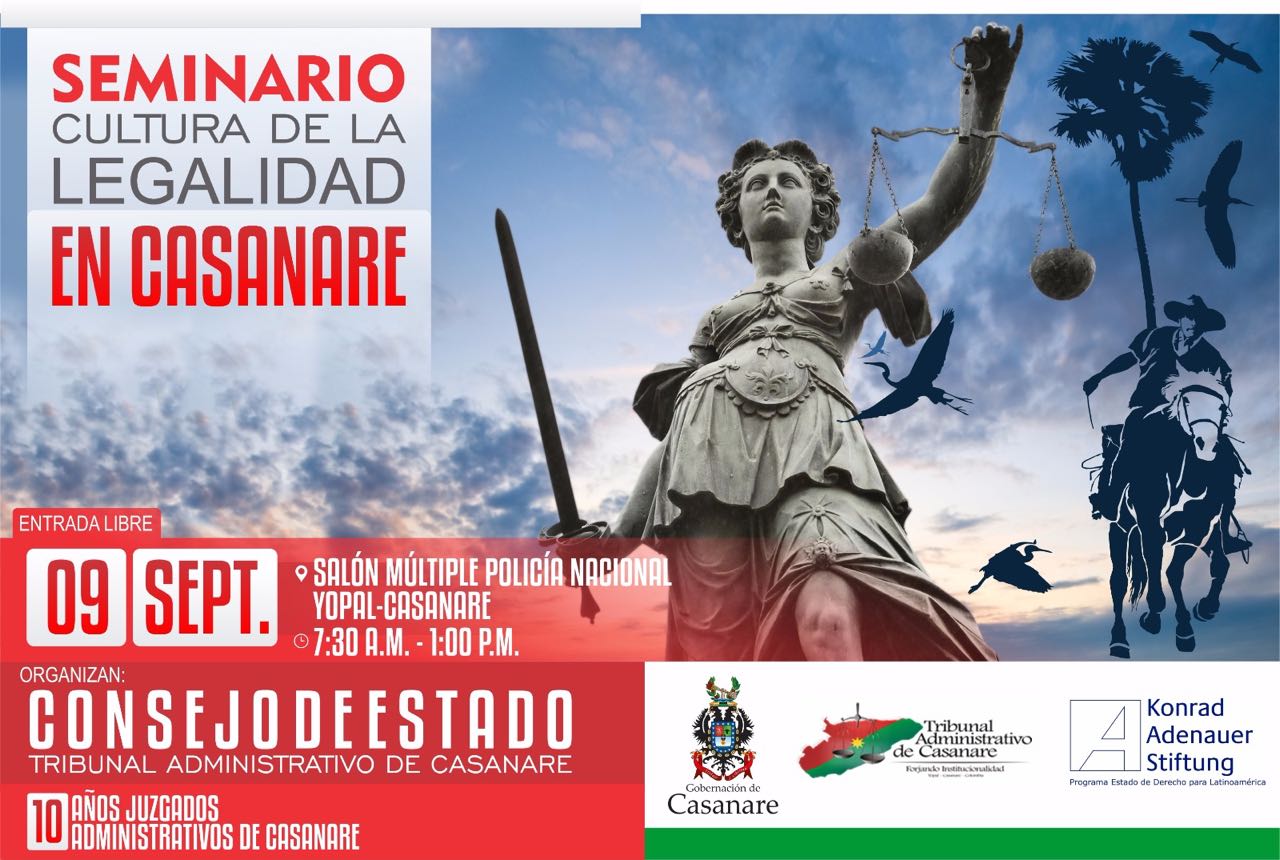 GRACIAS